Greek and Latin Roots
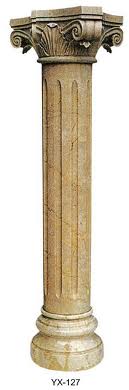 Instructions:
Recreate the following frayer model on your paper.  Put the appropriate information in each box.
Greek and Latin Roots(Prefix/suffix)
Define the meaning 			Draw a picture that illustrates of the root.			the root’s meaning.

  Apart or Not


List 3 derivatives 				 Use one the 	 for the root. 			          derivatives correctly 						 in a sentence.
Dis
Greek and Latin RootsPrefix/Suffix
Define the meaning 			Draw a picture that illustrates of the root.			the root’s meaning.

  Prior or First


List 3 derivatives 				 Use one the 	 for the root. 			          derivatives correctly 						 in a sentence.
Fore